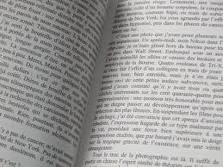 L’arbre de la vie
Page 17
Les relations évolutionnistes d’un groupe d’organismes sont des relations phylogénétiques

Darwin: «phylogénie = branches d’un arbre»
1
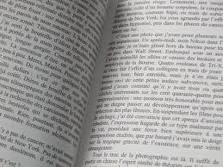 La phylogénie
Définition :

	= La phylogénie est l'étude des relations de parentés (caractères ou des molécules) entre différents êtres vivants en vue de comprendre l'évolution des organismes vivants
2
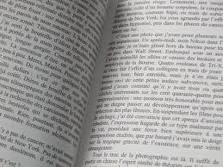 L’arbre de la vie
Pages 17 - 18
La vie a une histoire, elle a changé au cours du temps et différentes espèces partagent un ancêtre commun.
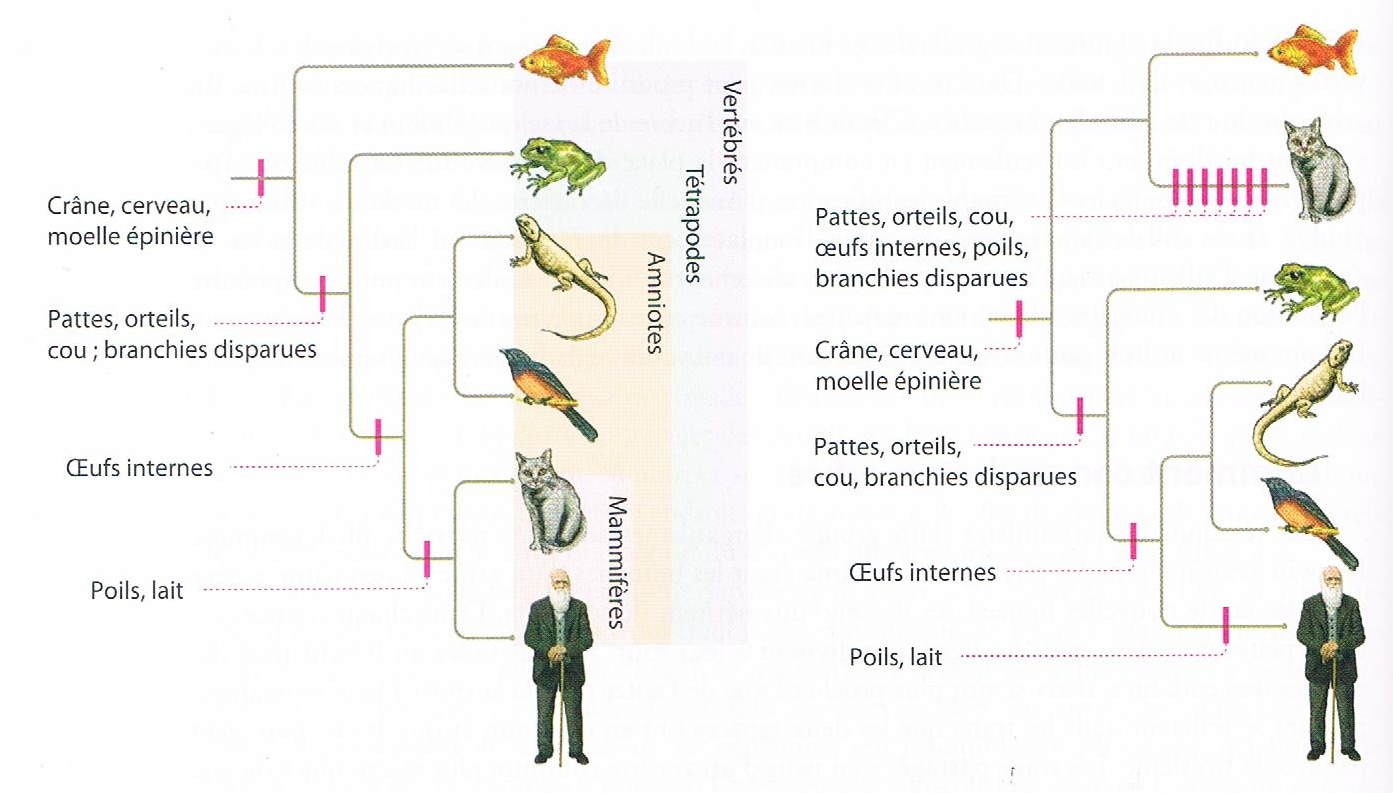 Cladogramme
?
?
Principe de parcimonie
3
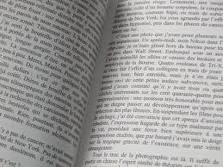 L’arbre de la vie
Pages 17 - 18
La vie a une histoire, elle a changé au cours du temps et différentes espèces partagent un ancêtre commun.
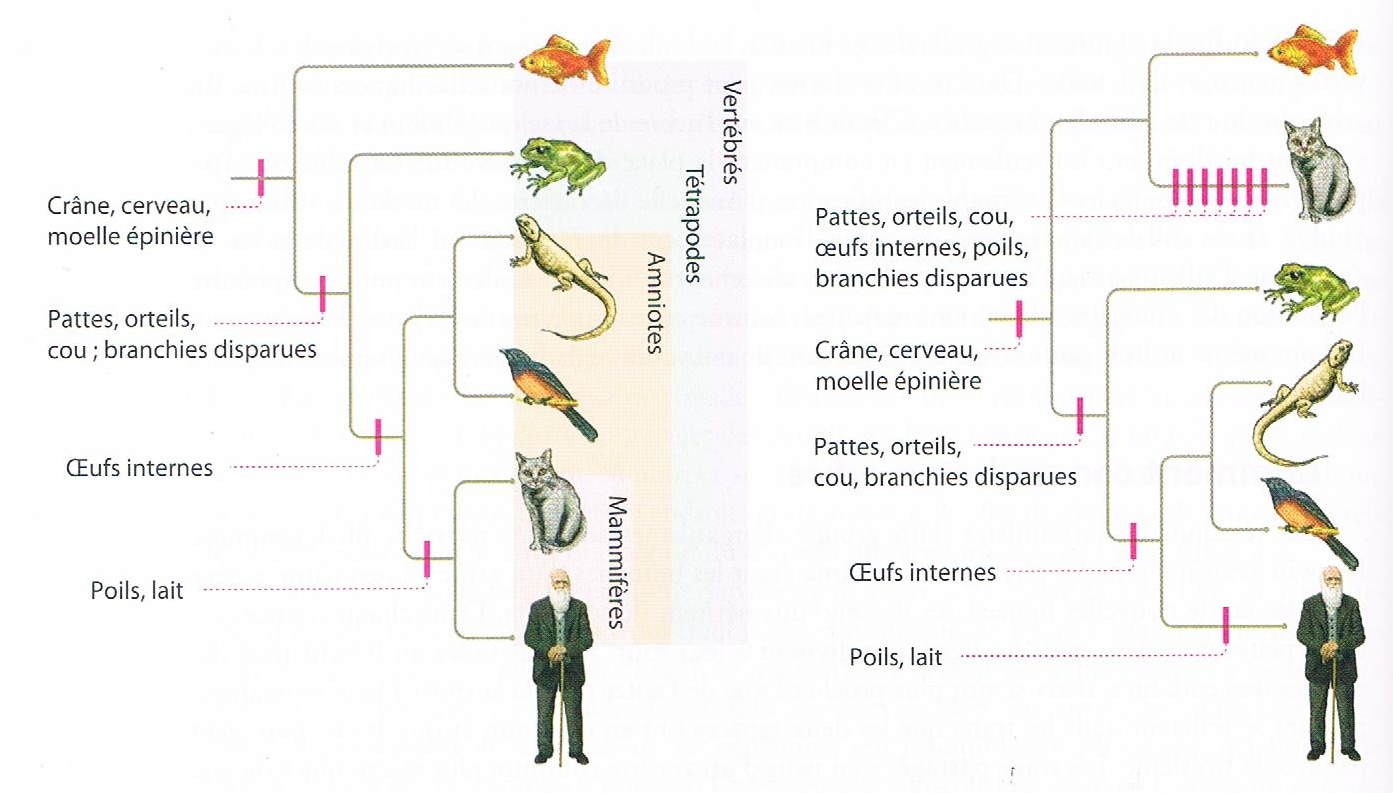 4
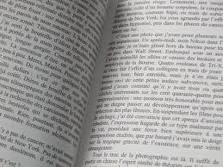 La phylogénie classique
Pages 18 - 19
≠ lecture d’un arbre généalogique
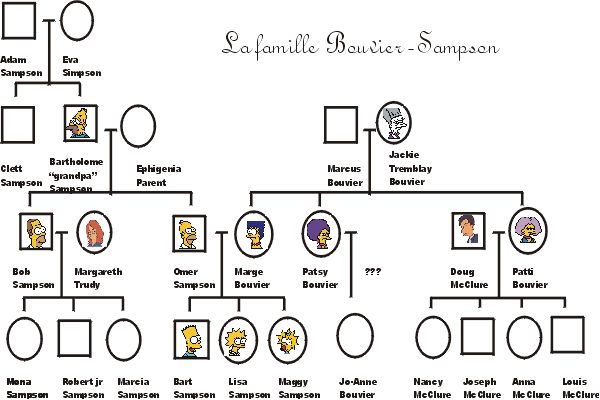 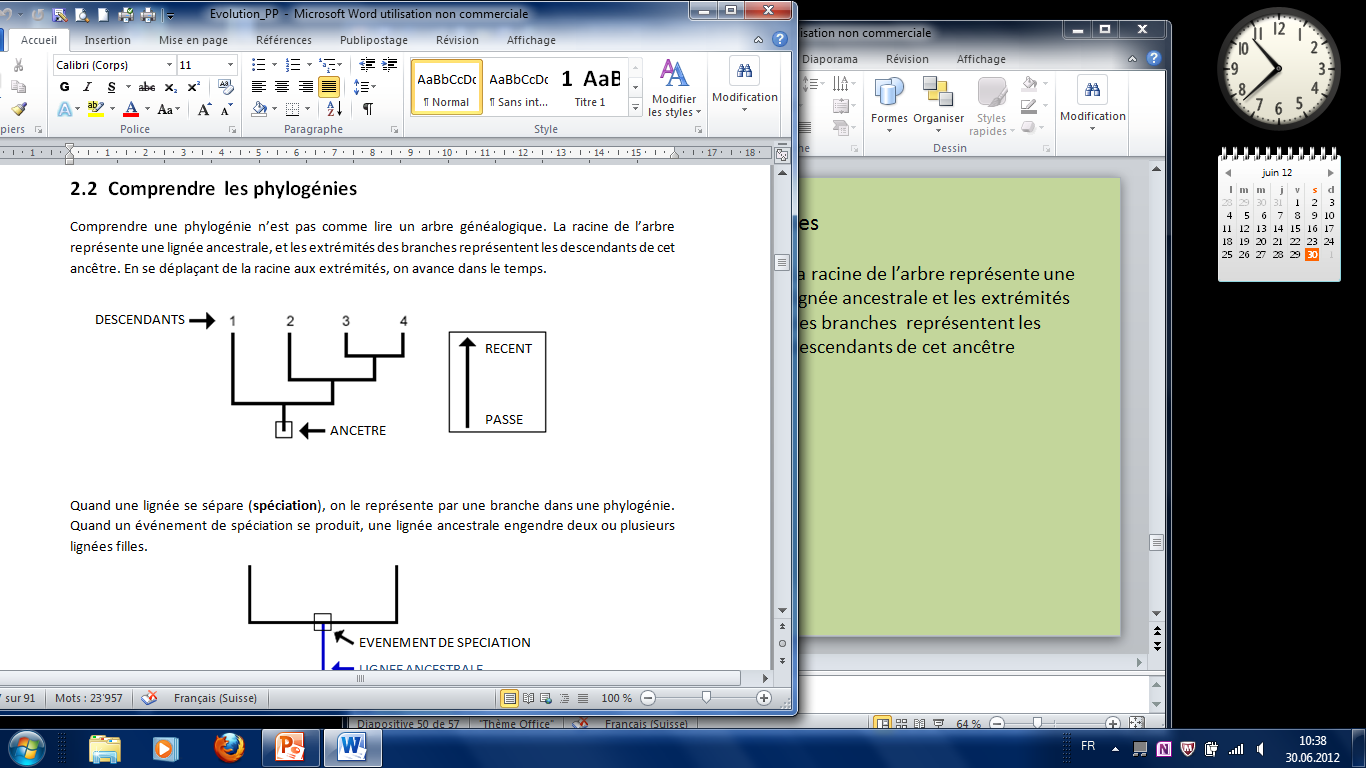 5
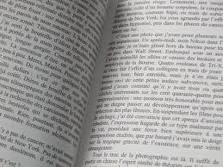 La phylogénie classique
Page 19
Spéciation = branche
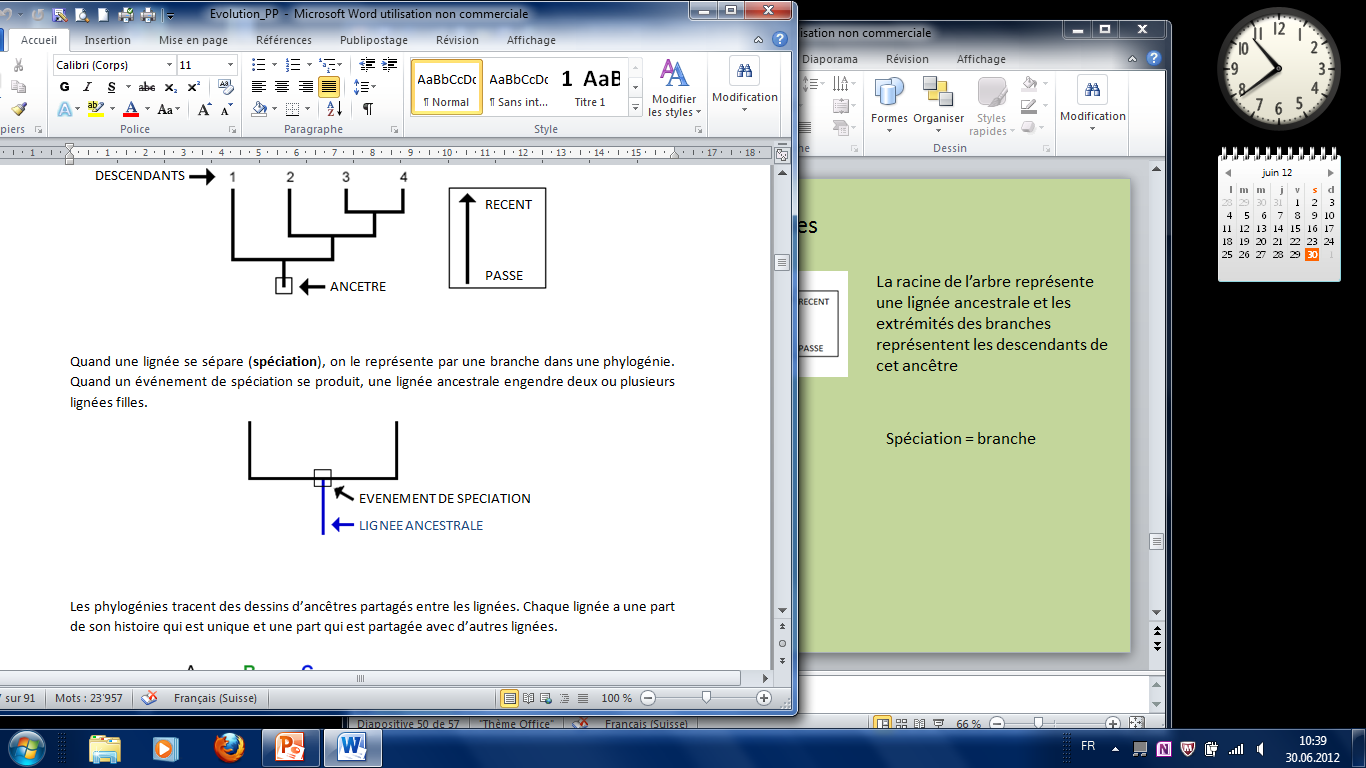 6
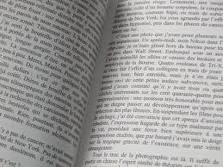 Phylogénie classique
Page 19
Les phylogénies tracent des dessins d’ancêtres partagés entre les lignées
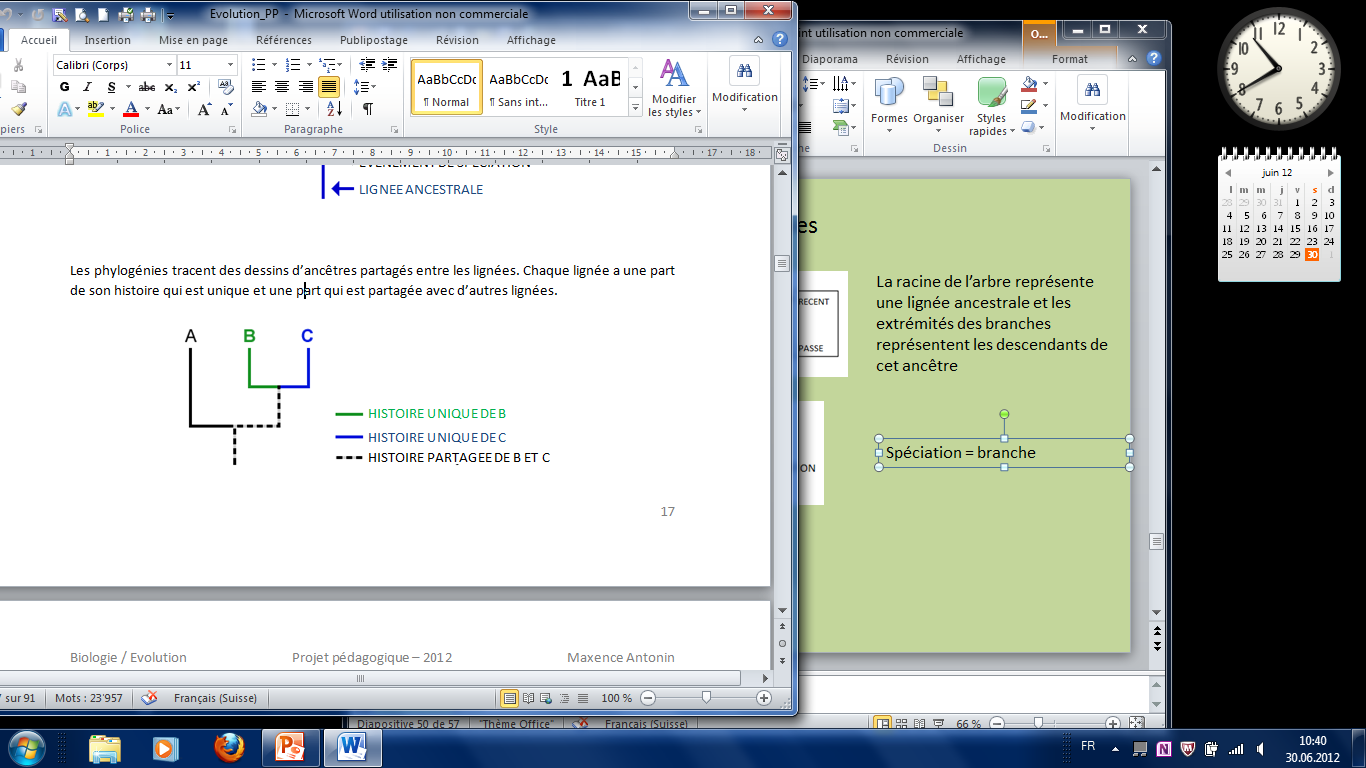 7
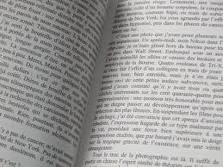 La phylogénie classique
Page 19
Chaque lignée a des ancêtres qui sont uniques à cette lignée et des ancêtres qu’elle partage avec d’autres lignées, des ancêtres communs.
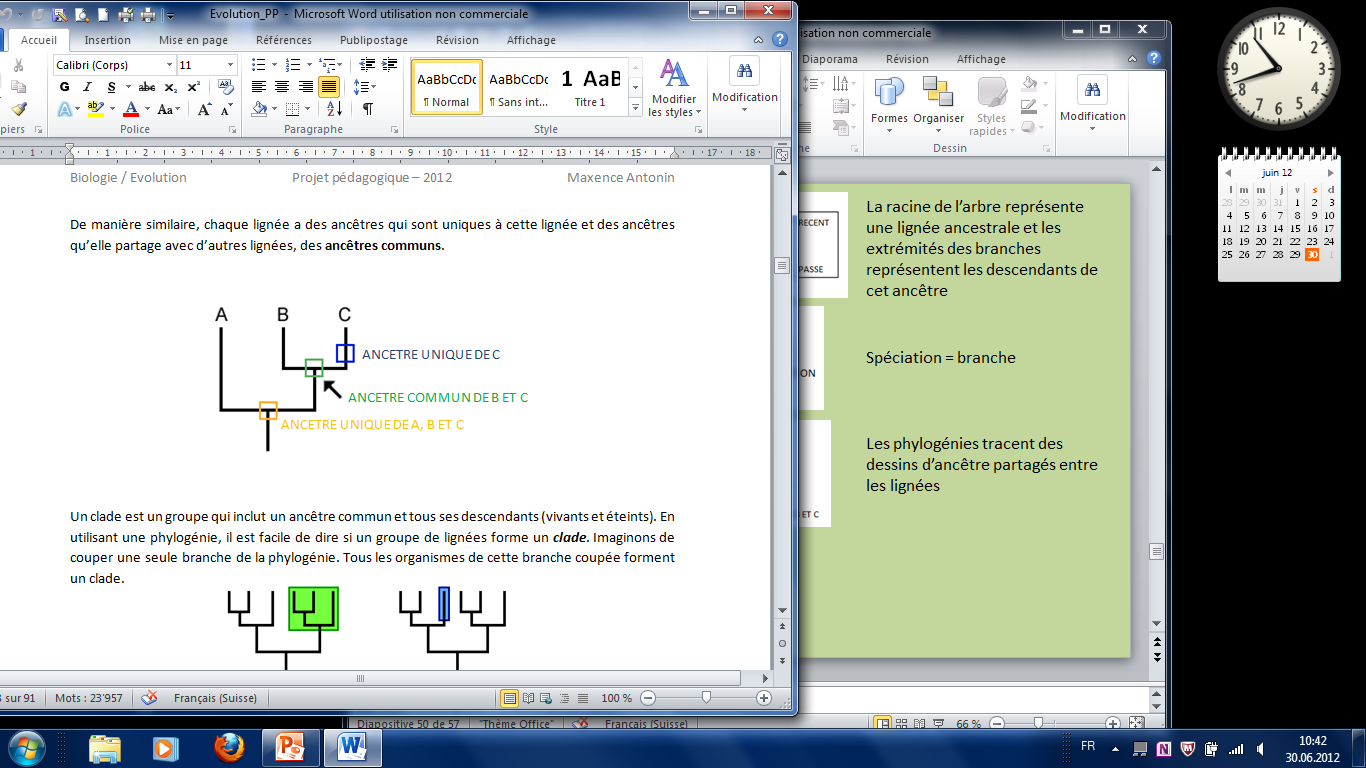 8
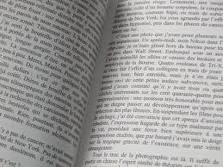 Un clade
Page 19
Définition :

	= Un clade est un groupe monophylétique d'organismes vivants ou éteints comprenant un organisme particulier (ancêtre commun) et tous ses descendants.
9
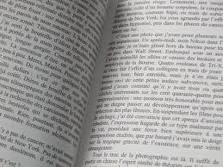 Monophylétique
Définition :

	= Un clade est un groupe monophylétique d'organismes vivants ou ayant vécu comprenant un organisme particulier et tous ses descendants.
10
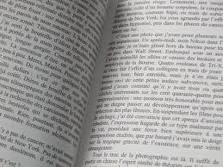 Un clade
Page 20
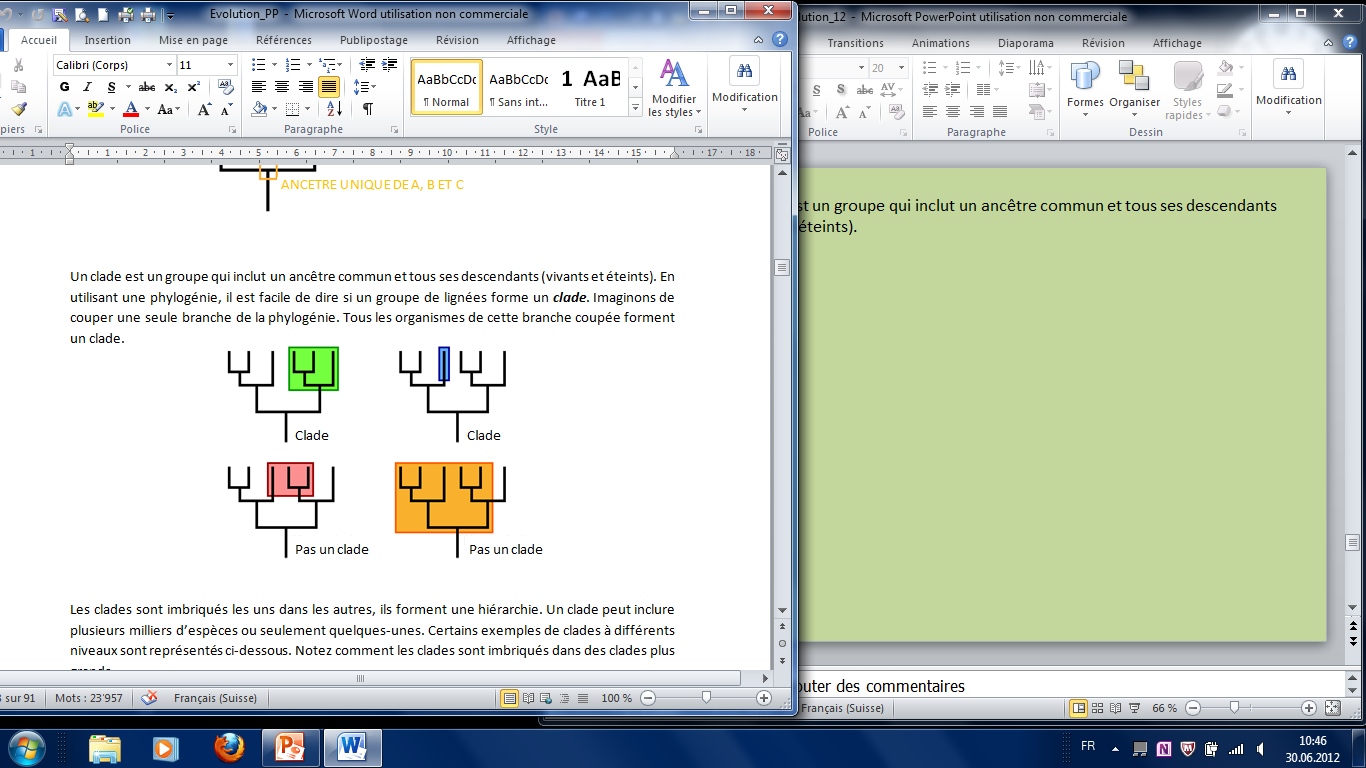 11
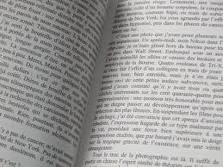 Phylogénie (lecture)
Page 20
3 éléments importants:

Eléments n°1:
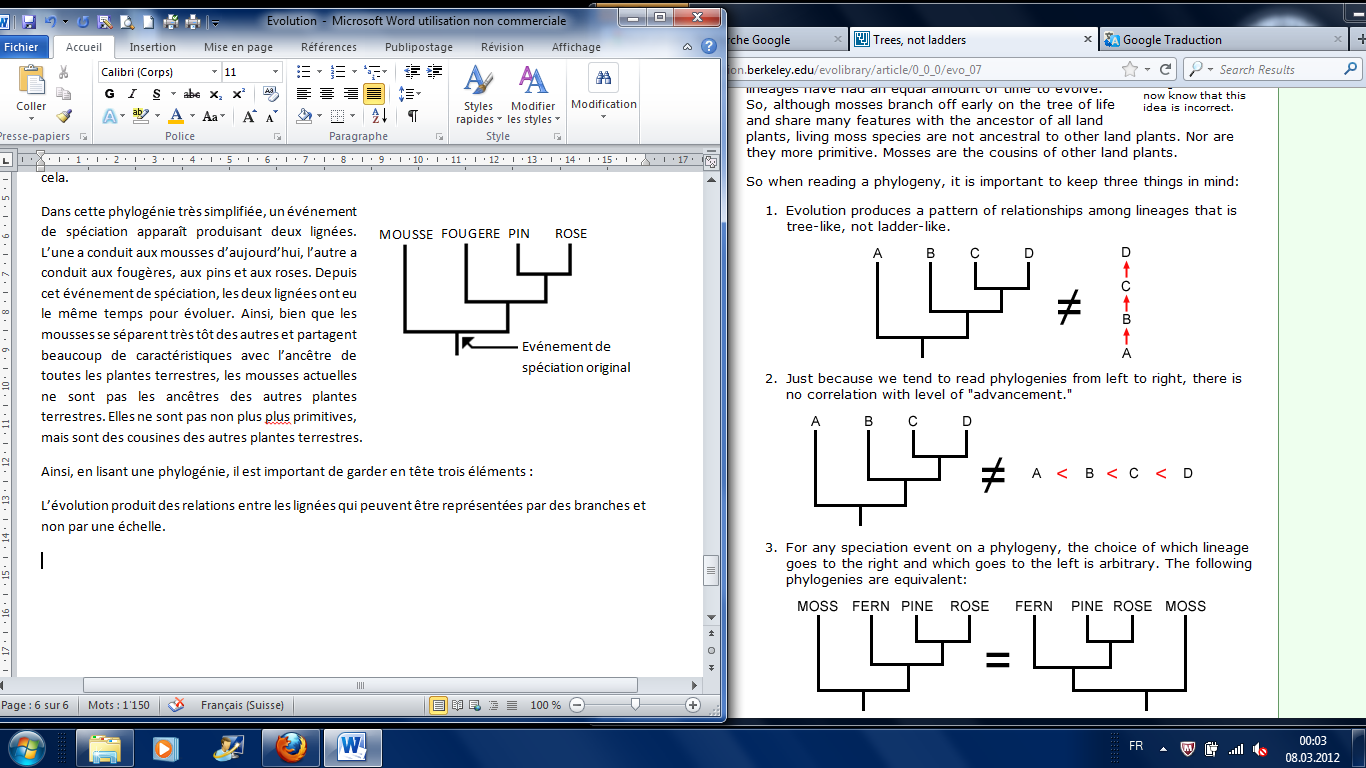 12
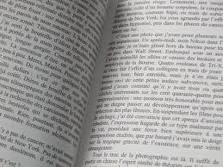 Phylogénie (lecture)
Page 20
3 éléments importants:

Eléments n°2:
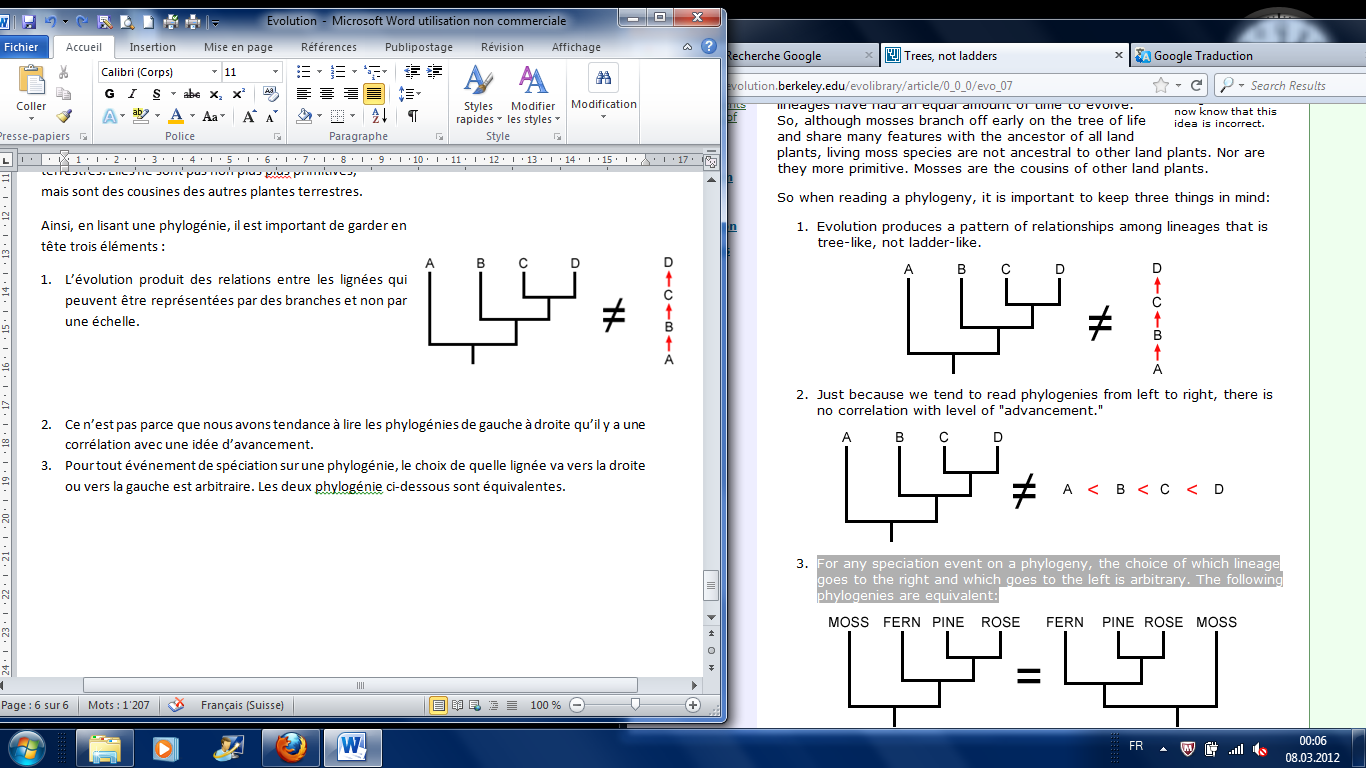 13
PIN
MOUSSES
FOUGERES
ROSE
FOUGERES
PIN
ROSE
MOUSSES
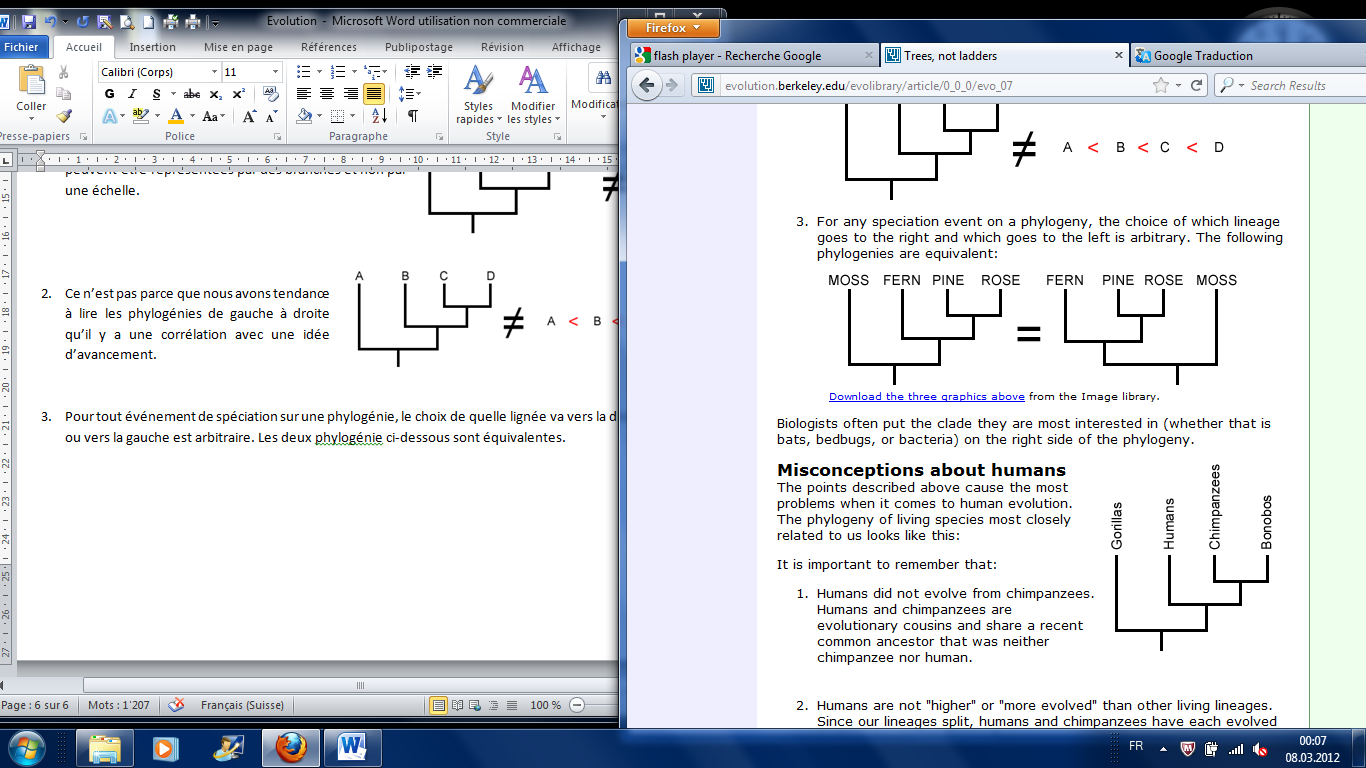 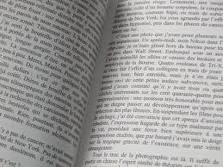 Phylogénie (lecture)
Page 20
3 éléments importants:

Eléments n°3:
14
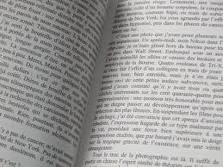 Construire les arbres
On recueille des caractères: 

= Traits héritables qu’il est possible de comparer entre les organismes. 


	- caractères physiques (morphologique)

	- séquences génétiques

	- traits comportementaux
15
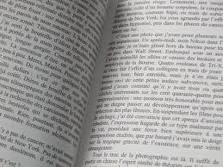 Construire les arbres
Page 20
Utiliser les caractères dérivés

	→ trouver des preuves

	→ grouper des organismes dans des clades 	monophylétiques.
16
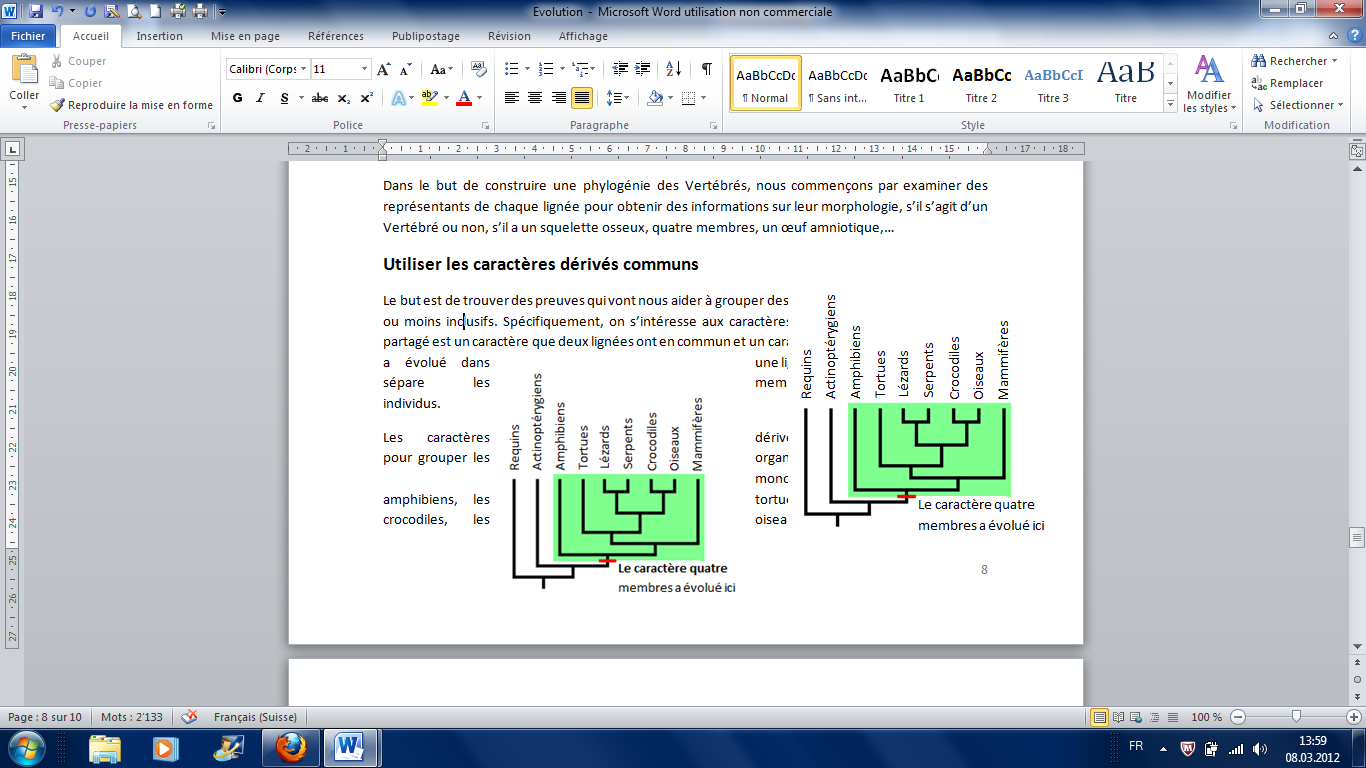 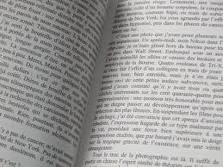 Construire les arbres
Pages 20 - 21
Utiliser les caractères dérivés (partagés)

Exemple:
Comment déterminer les relations à l’intérieur de ce clade ?
Examiner d’autres caractères qui varient dans les différentes lignées du clade
17
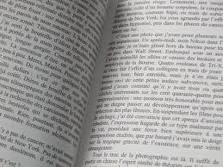 Homologie
Page 21
Caractères homologues 

	= caractères similaires chez plusieurs organismes qui révèlent un héritage d’un ancêtre commun qui avait aussi ce caractère.
= indicateur fiable  
de l’existence d’un ancêtre commun
18
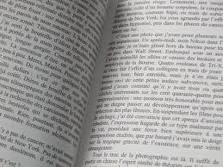 Homologie
Page 21
Caractères homologues

Exemple:
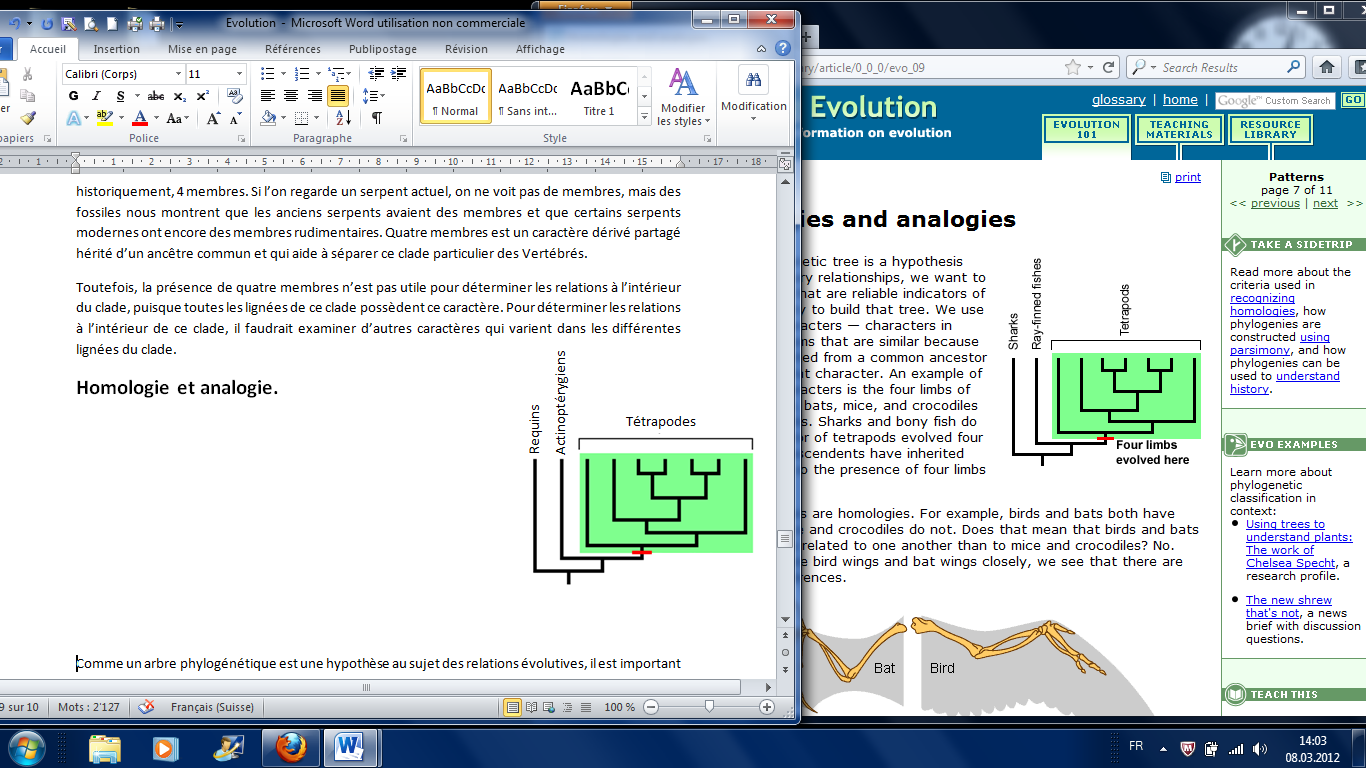 19
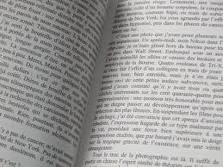 Homologie
Page 21
Tous les caractères ne sont pas des homologies

Exemple:

Les oiseaux et les chauves-souris ont des ailes, alors que les souris et les crocodiles n’en ont pas

Cela veut-il dire que les chauves-souris ont une parenté plus proche avec les oiseaux qu’avec les souris et les crocodiles?

	NON
20
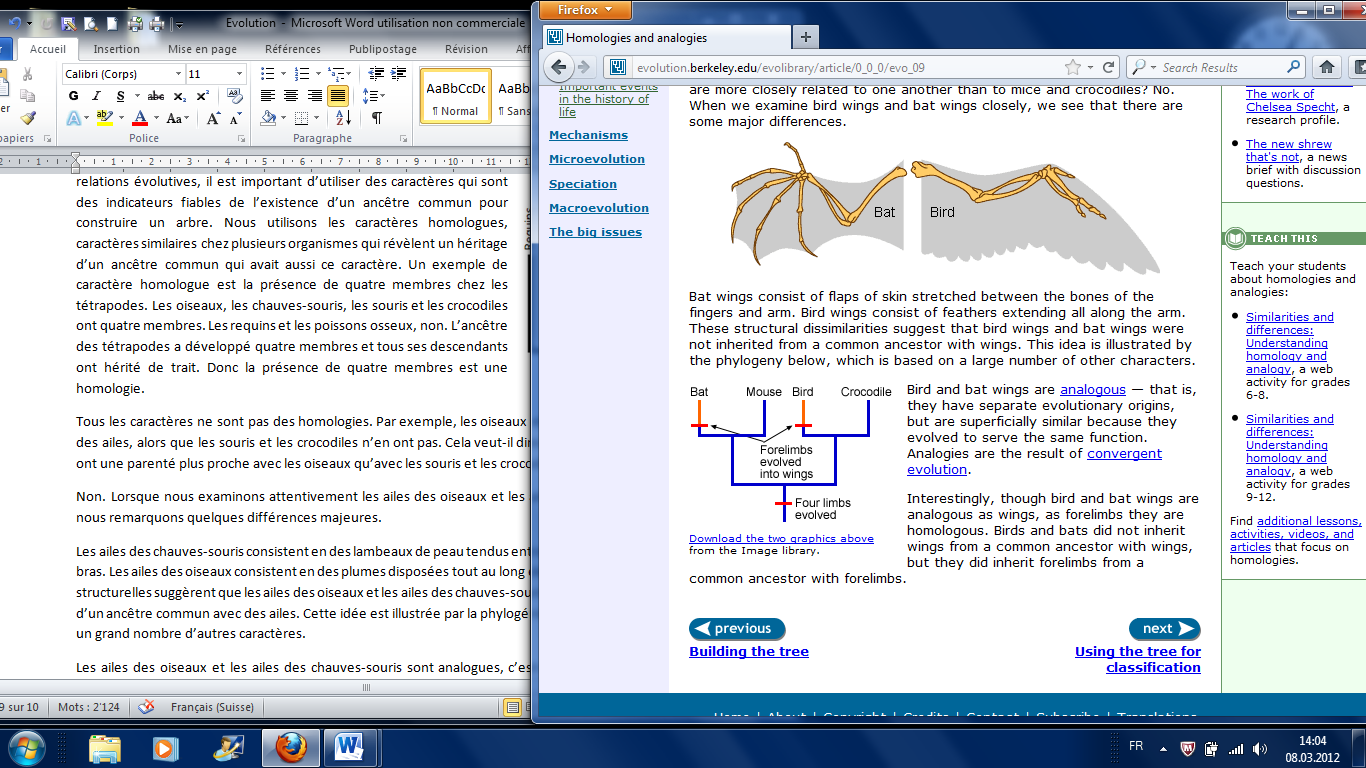 Chauve-souris
Oiseau
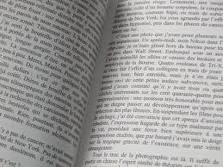 Analogie
Page 21
Examinons les ailes des chauves-souris et des oiseaux
21
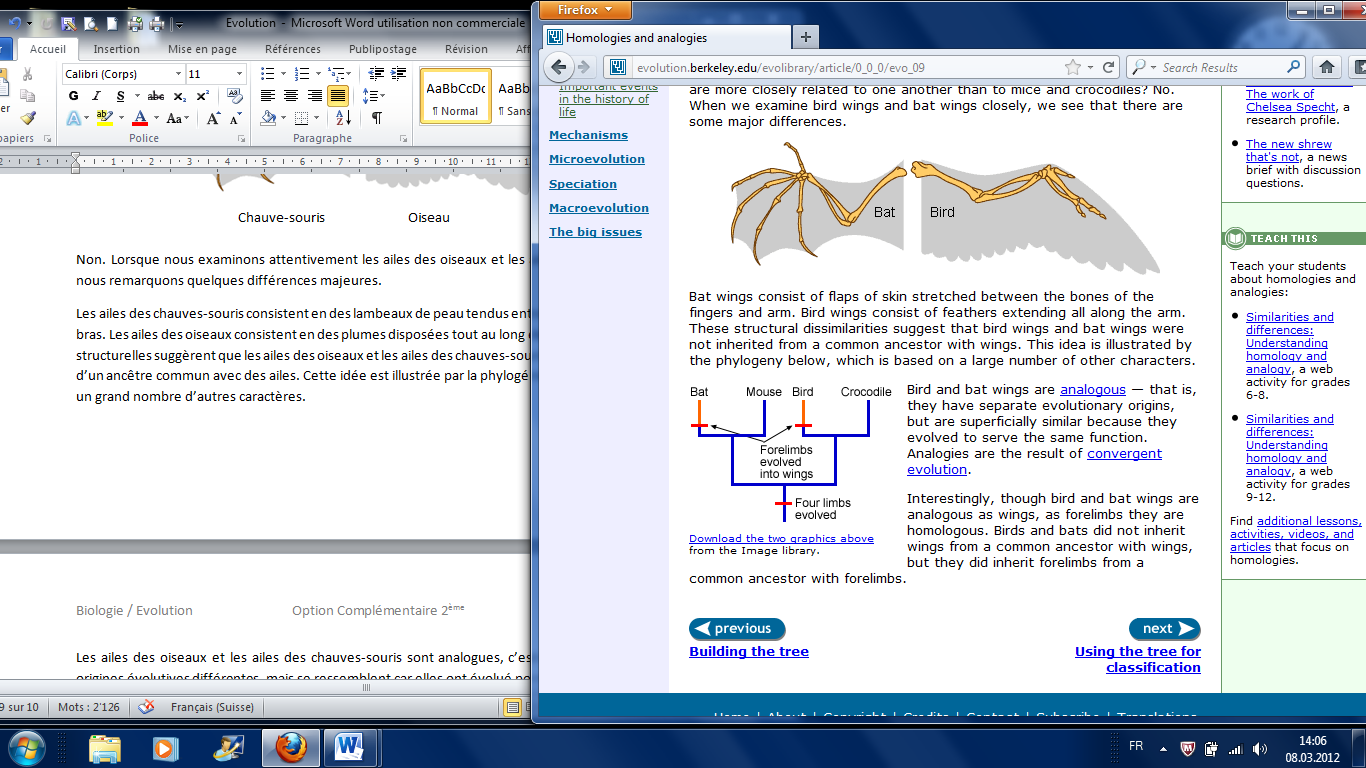 Chauve-souris
Oiseau
Crocodile
Souris
Membres antérieurs ont évolué en ailes
Evolution de quatre membres
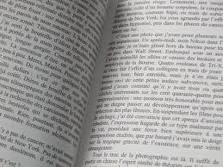 Analogie
Page 22
Représentation phylogénétiques
22
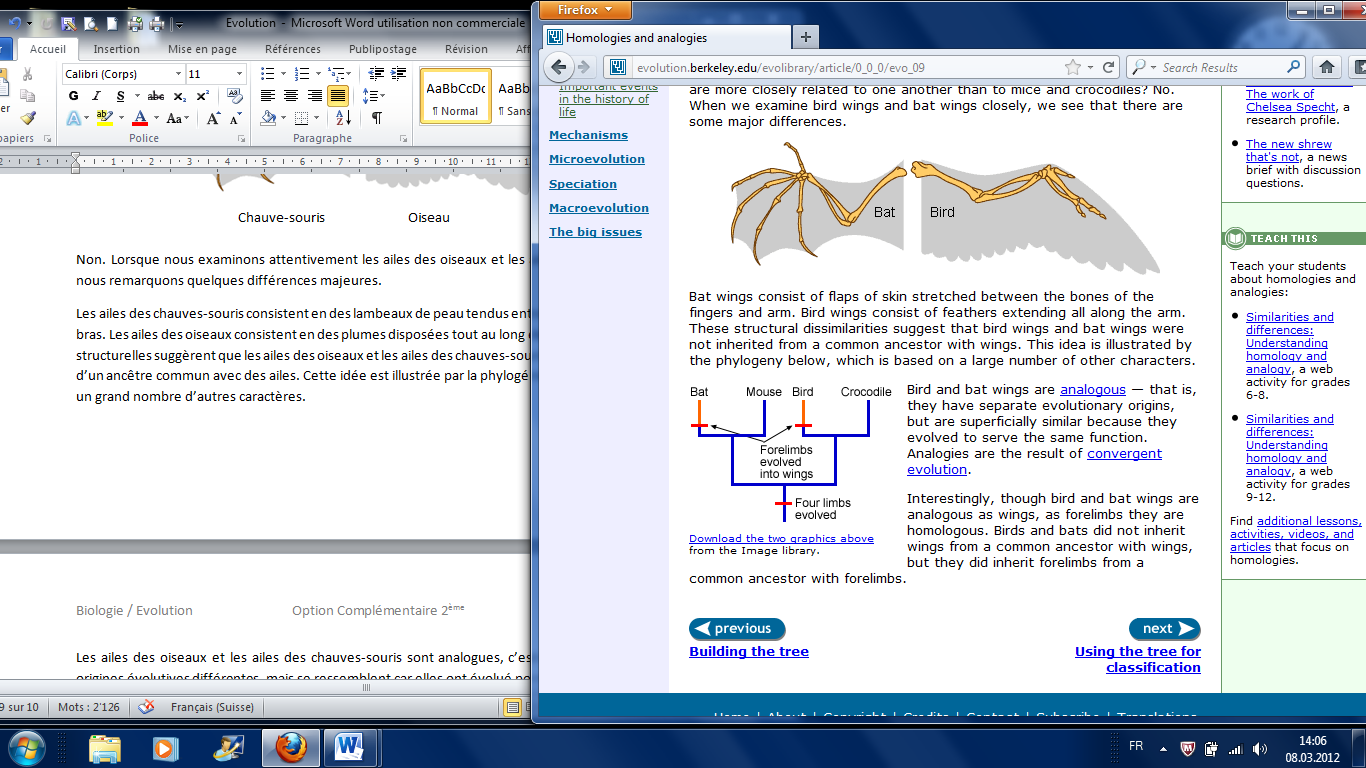 Chauve-souris
Oiseau
Crocodile
Souris
Membres antérieurs ont évolué en ailes
Evolution de quatre membres
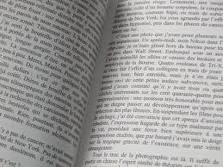 Analogie
Page 22
Représentation phylogénétiques
= origine évolutive différente, mais ressemblance (fonction).
= évolution convergente
23
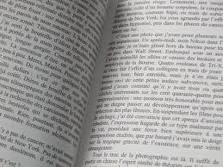 Caractère ancestral
Page 22
= Caractère qui n’a pas subi de modification au cours de l’évolution. 

	Ce caractère homologue a été conservé depuis le premier ancêtre du groupe le présentant, mais pas nécessairement présent dans toutes les espèces qui en descendent.

	Exemple:  5 doigts chez les tétrapodes

			→groupe paraphylétique
24